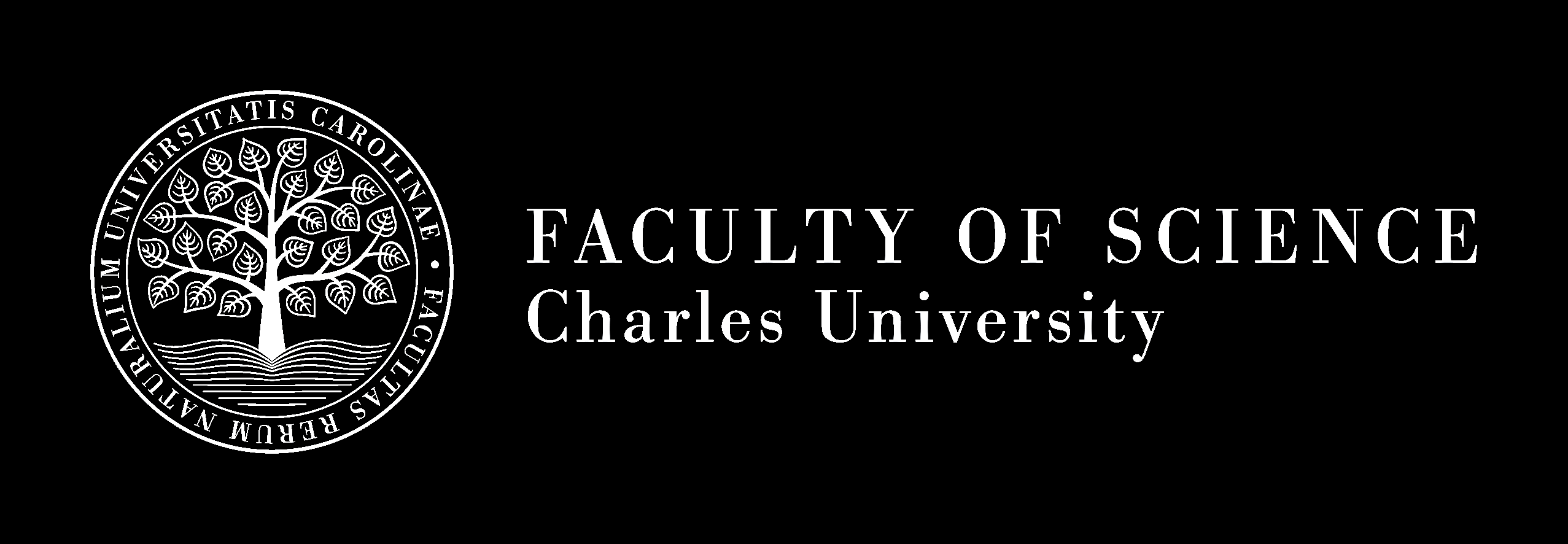 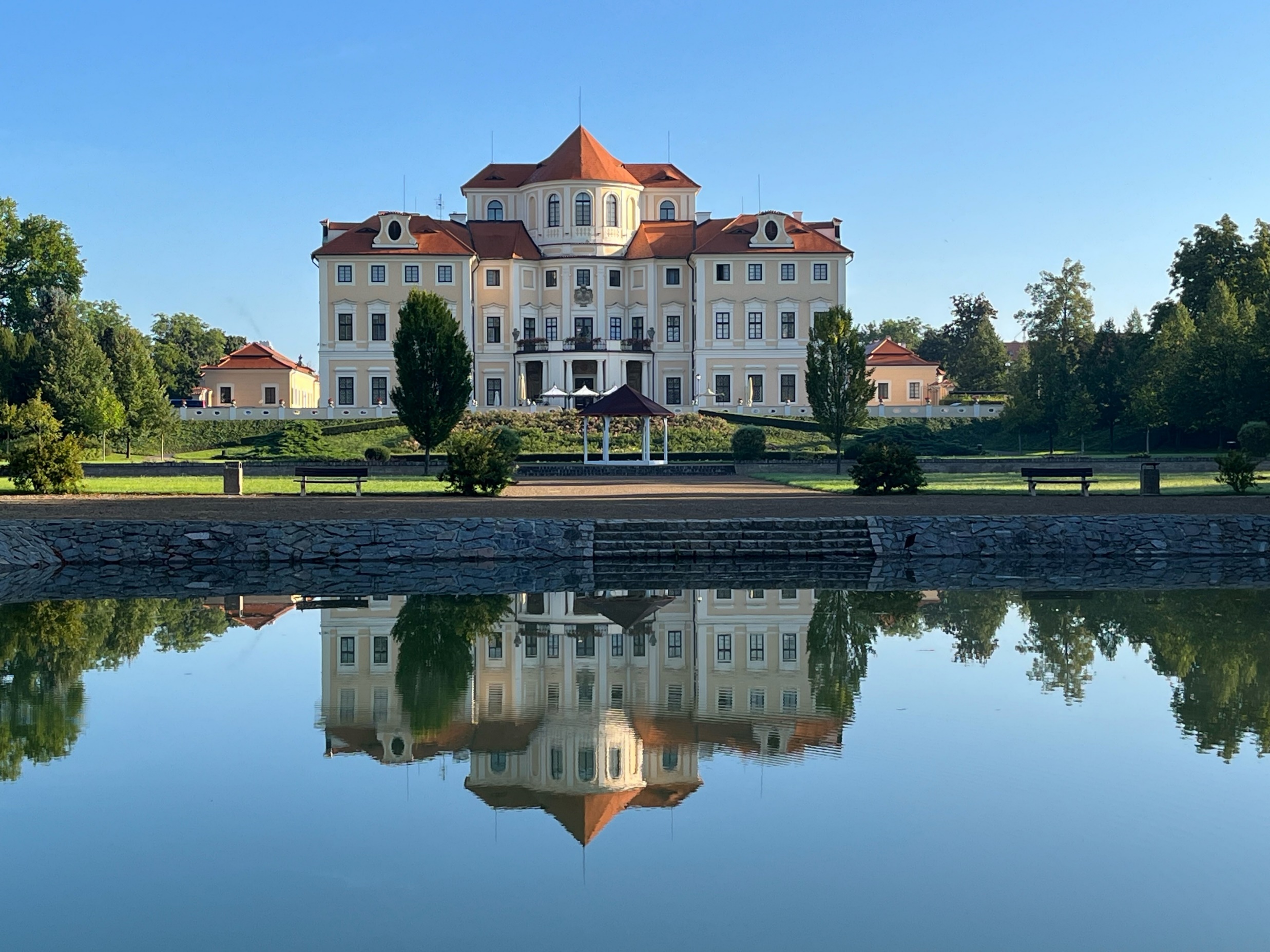 School on Catalysis

Liblice Castle, Czech Republic
May 28 - 30 2024
Invited lectures, e.g.: 
CO2 utilisation (Michele Aresta)
HR-TEM (Michal Mazur)
Polymer synthesis (Ondřej Sedláček)
Industrial Catalysis (Paul A. Diddams)
Student’s oral & poster presentations 
Joint scientific event
Key Dates:

Deadline for Submission (no abstracts)
Notification of Acceptance Registration Deadline
Payment 





 20. 2. 2024
 
 10. 3. 2024
 20. 3. 2024
 1. 4. 2024
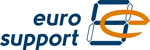 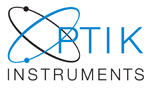 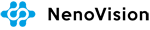